الوحدة الثالثة
مقدمة في لغة برمجة بايثون
الدرس الثاني
المتغيرات والثوابت
استراتيجية عصف ذهني؟
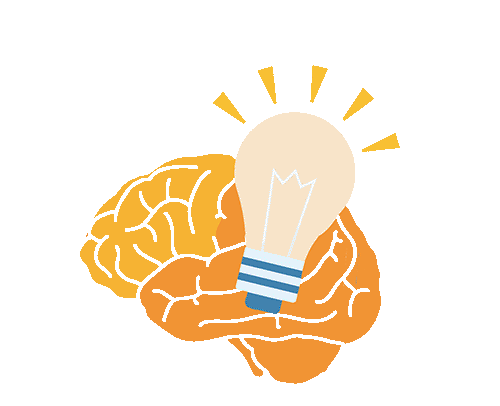 ماهي لغات البرمجة التي تم دراستها سابقاً؟
استراتيجية سحابة الكلمات
لنبحث داخل الغيمة عن أمر الإخراج في بايثون؟
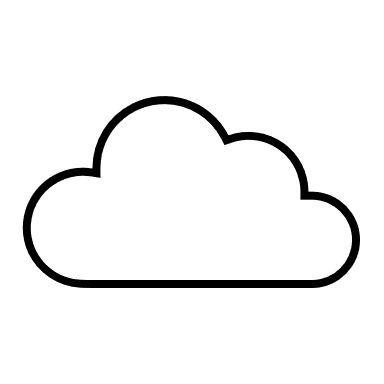 true
if
input
print
input
for
مهارة تفكير عليا
ما المقصود بلغات عالية المستوى؟
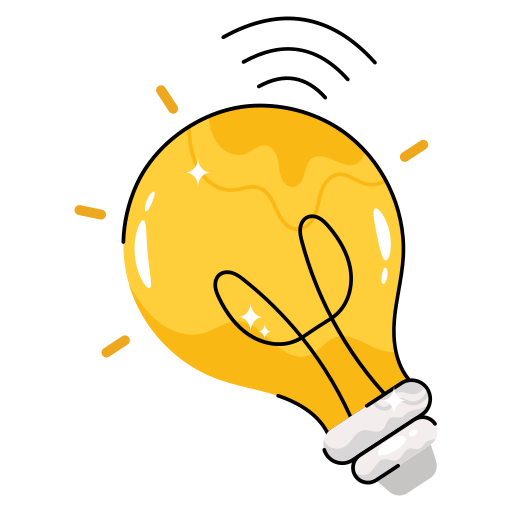 اللغات عالية المستوى
تستخدم كلمات من اللغة الاعتيادية وقد تحتوي كلمات ومصطلحات وتراكيب نحتاج الى تعلمها لبناء الجملة
على سبيل المثال:
يستخدم بايثون كلمات (print)و (inpout)من اللغة الإنجليزية 
لتشكيل التعليمات .
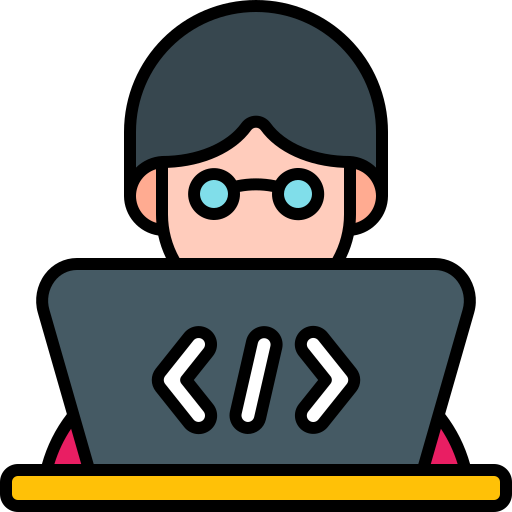 اليوم سننتقل الى مرحلة أخرى في البرمجة
X = 3
Print(x)
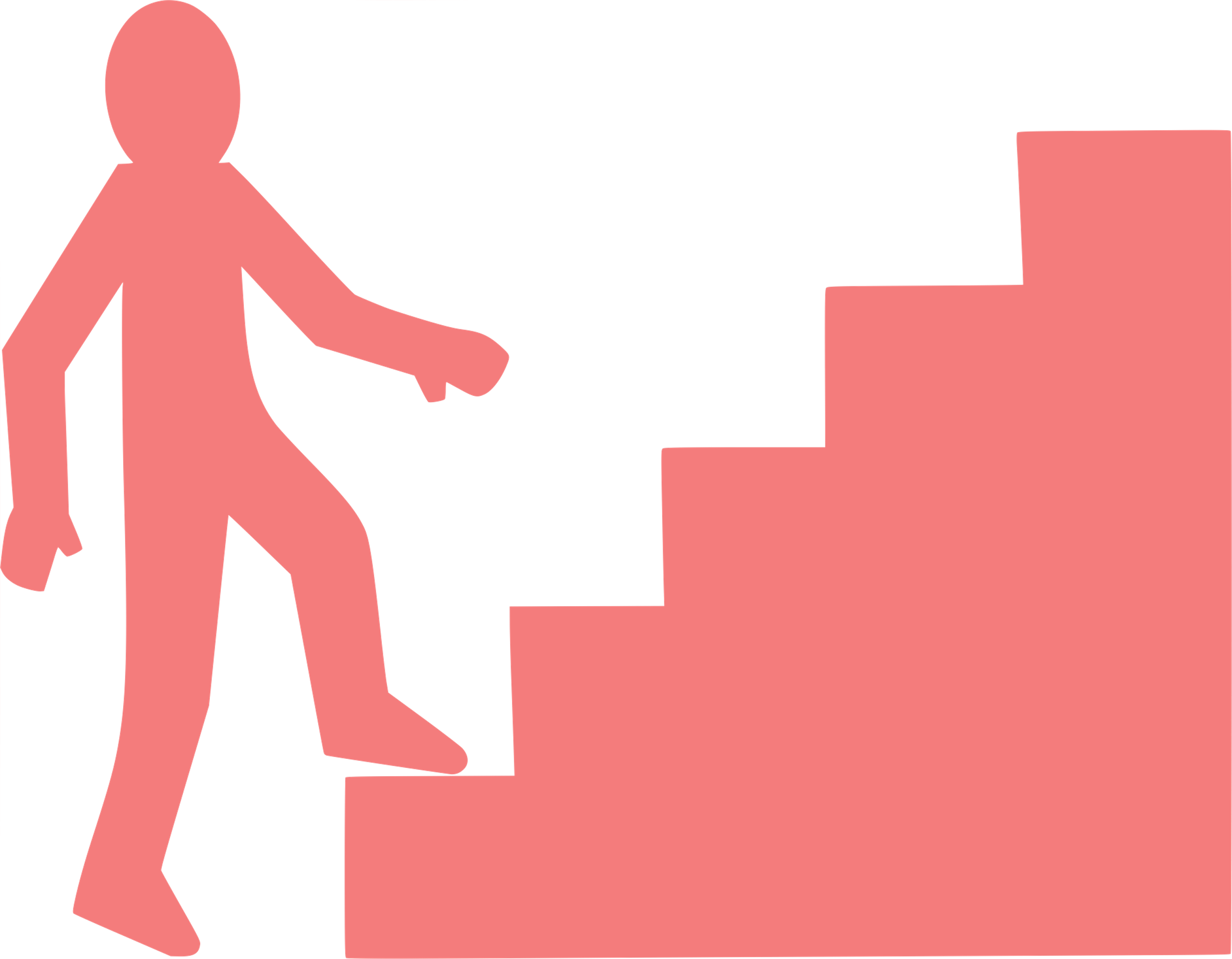 اهداف الدرس
المتغيرات في   لغة بايثون.
أنواع المتغيرات.
الثوابت في بايثون
التعليقات
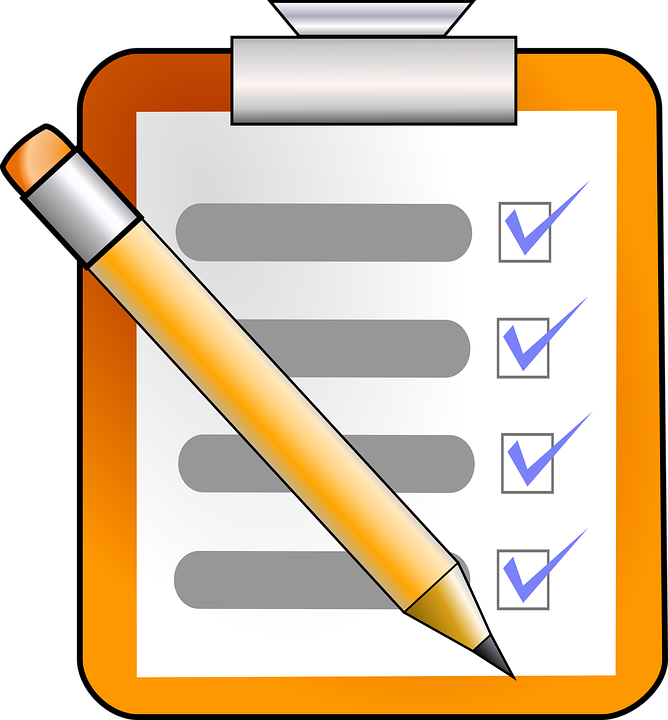 المتغيرات
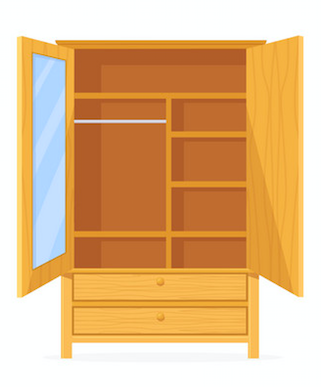 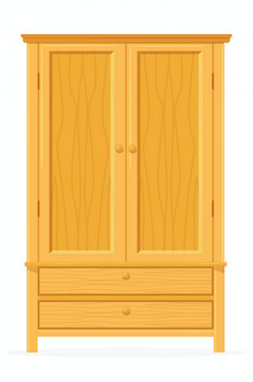 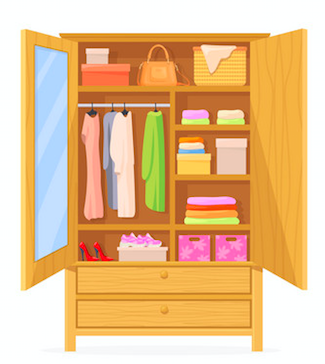 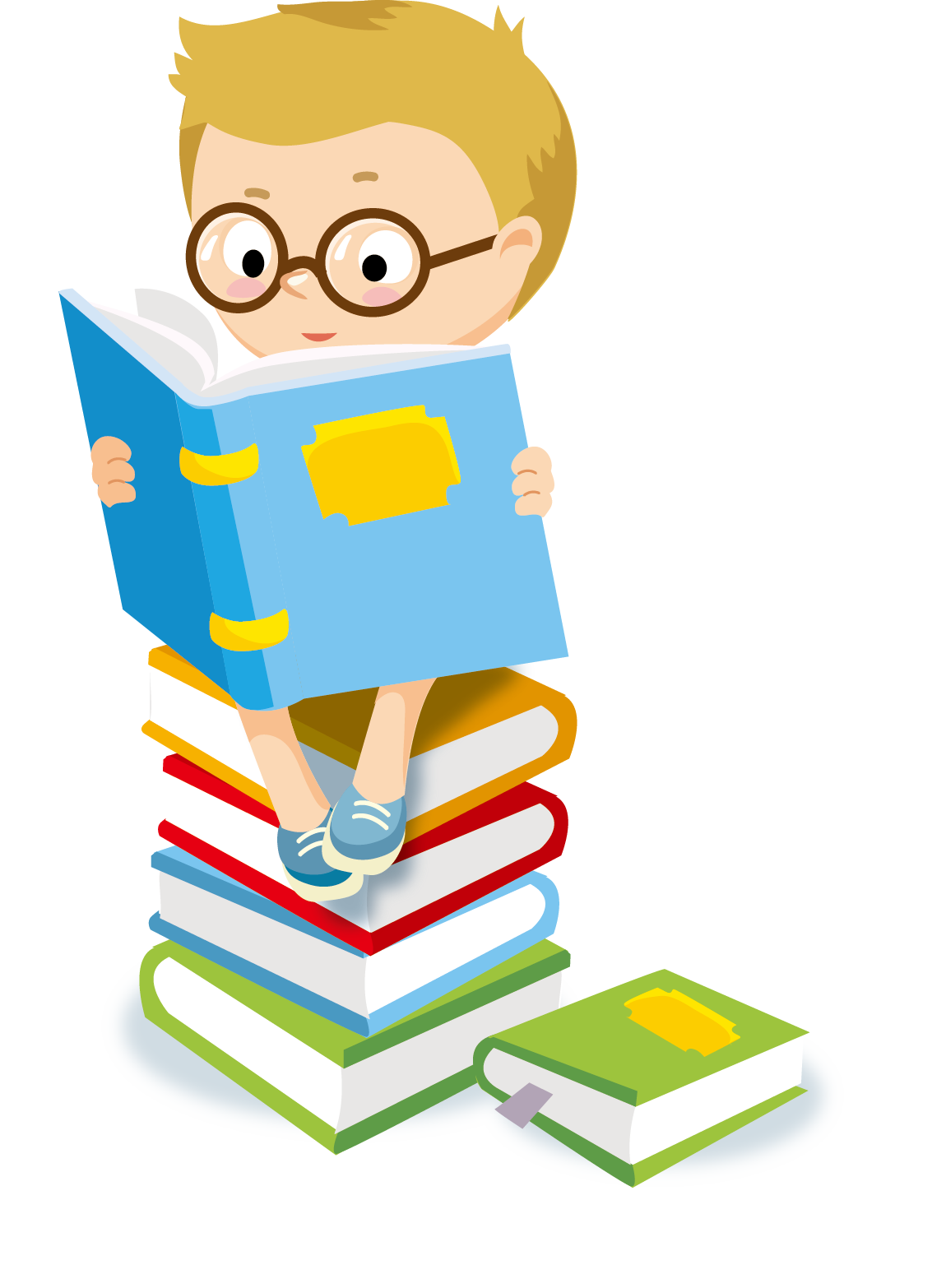 المتغيرات
هي: مكان محجوز في ذاكرة الحاسب نستخدمه لتخزين قيمة بداخلها
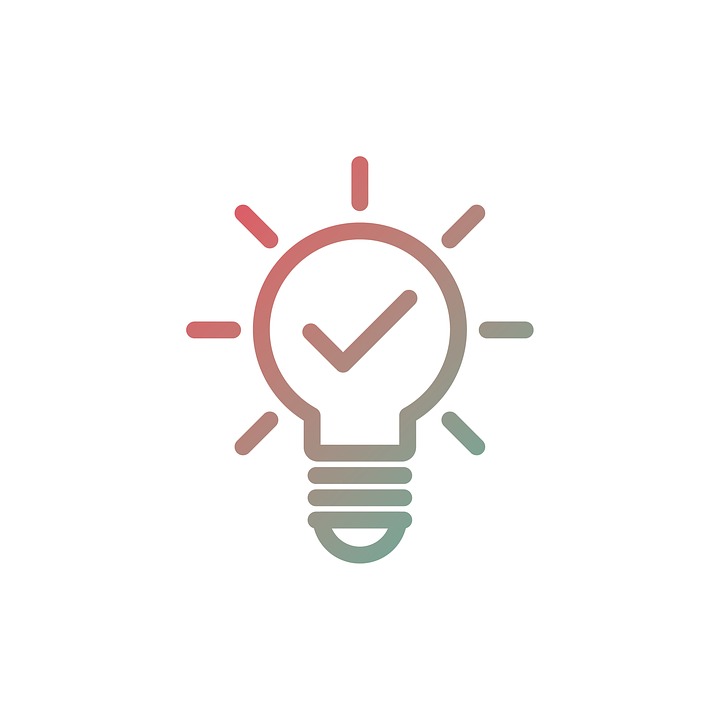 أنواع المتغيرات
من خلال المتغيرات التي أمامك استنتجي أنواع القيم المخزنة داخلها :
A=5
age=13
X=“"تماضر
b=1.5
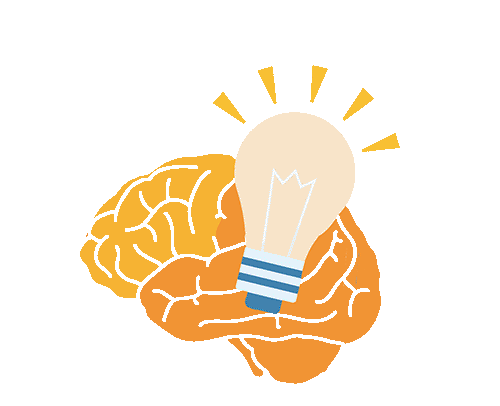 شروط اسماء المتغيرات
يمكن استخدام أحرف انجليزية كبيرة او صغيرة(A-Z) او ارقام 0-9
ان يبدا بحرف او شرطة سفلية  ولا يبدا برقم.
عدم استخدام الكلمات المحجوزة مثل print /true
يفضل إعطاء أسماء للمتغيرات تمثل محتواها ،وذلك 
لفهم كل متغير وتعليماته.
حالة الاحرف مهمه فتعتبر الأسماء ثلاث متغيرات مختلفة
AGE  age
جرب بنفسك
تحقق من الأسماء أدناه وحدد أسماء المتغيرات الصحيحة:
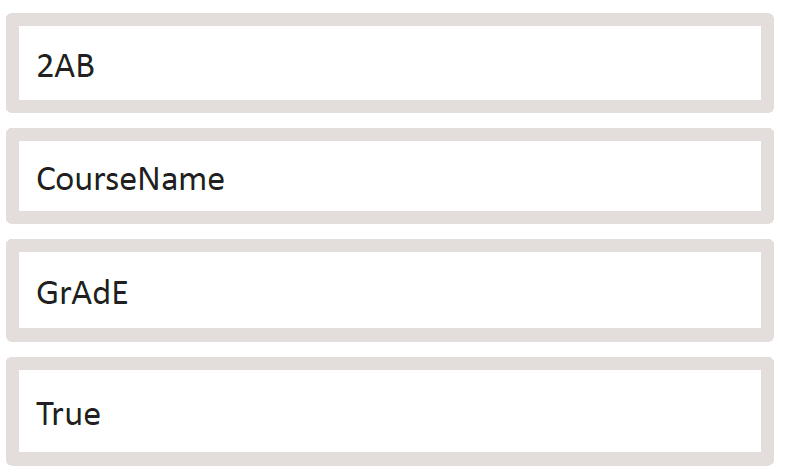 هيا لنبرمج
المتغيرات النصية
لا يقتصر المتغيرات على تخزين الأرقام فقط ، بل يمكن استخدامها لتخزين النصوص أيضاً.
المتغيرات التي تخزن النص تسمى (( String  ولابد من وضعها بين علامتين تنصيص ("      ")

لنطبق عمليا :
ما نتيجة الامر التالي
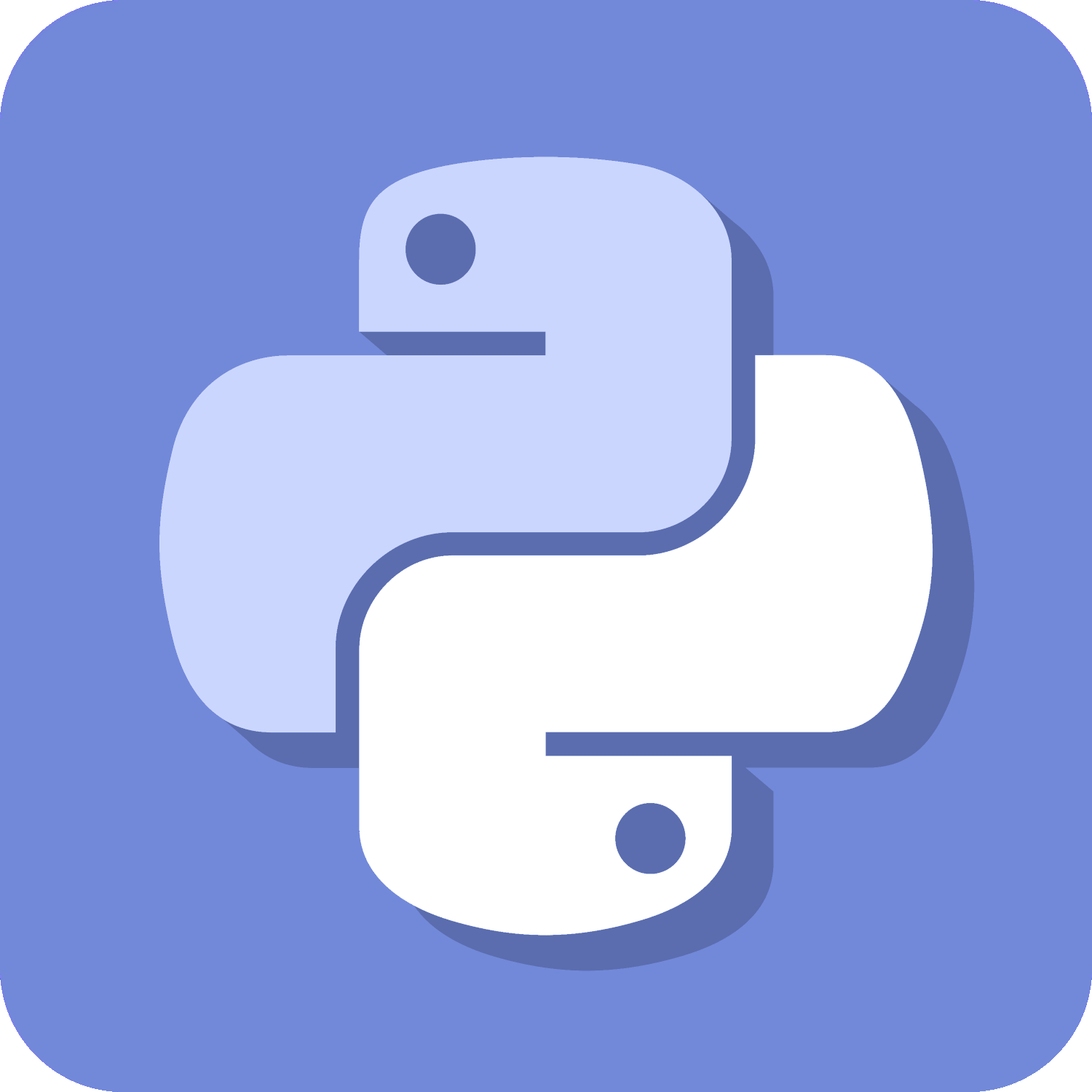 name= ""محمد
print (name)
التعليقات
تستخدم للتذكير بوظيفة التعليمات البرمجية قد تحتاج للمراجعة في المستقبل إذا رغبت بالتعديل
يمكن إضافة التعليق باستخدام علامة(#)في بداية العبارة

لنطبق عمليا :
ما نتيجة الامر التالي
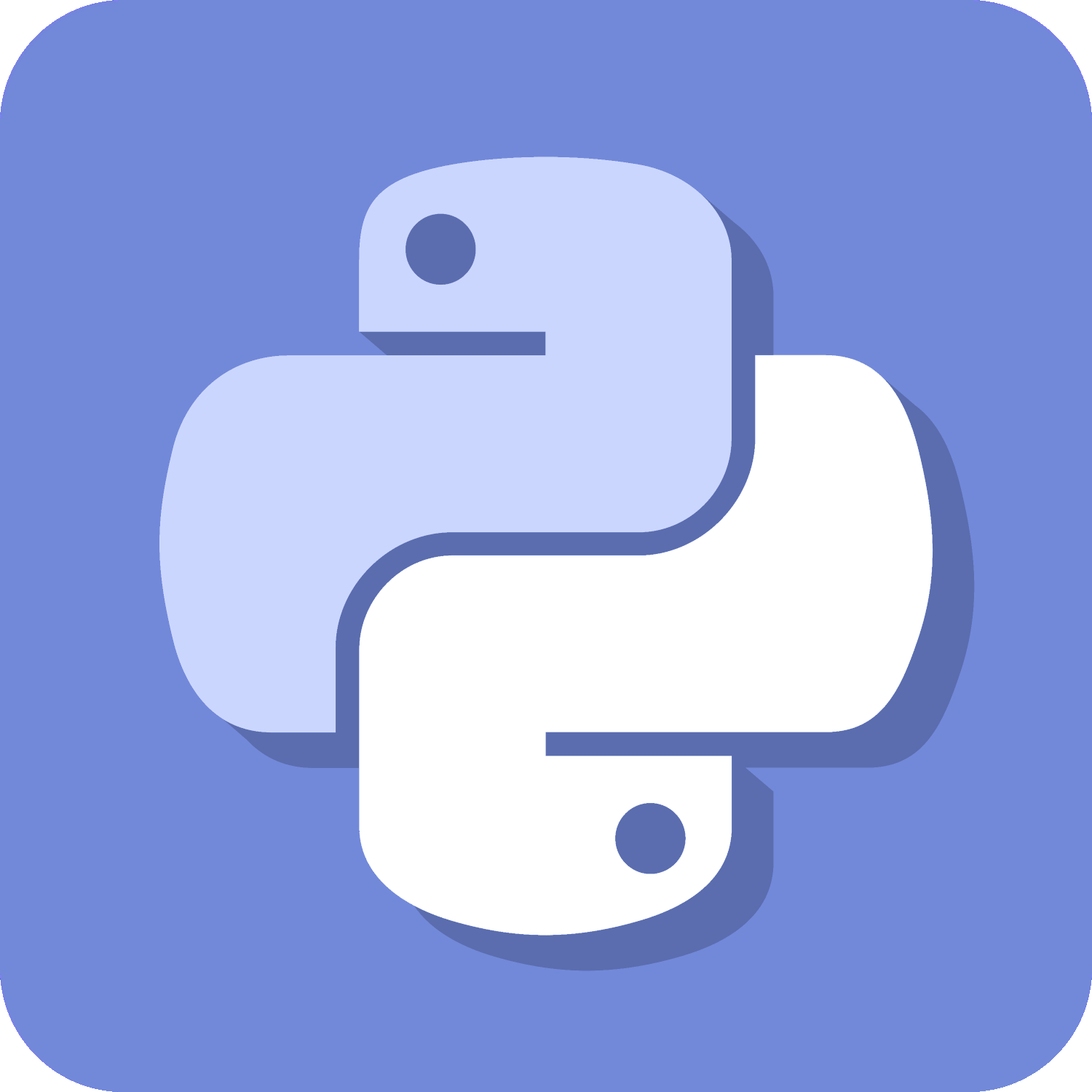 عيّن قيمة لاسم المتغير#
name=" "محمد
أطبع قيمة المتغير#
print(": , " اسمي name)
الثوابت
قد نحتاج الى متغير ذو قيمة ثابتة اثناء البرنامج ..فعلى سبيل المثال لو أردنا حساب مساحة الدائرة،
فأننا نحتاج الى قيمة الباي =3.14 فأنها قيمة ثابته تخزن في ((Pl
لنطبق عمليا :
ما نتيجة الامر التالي
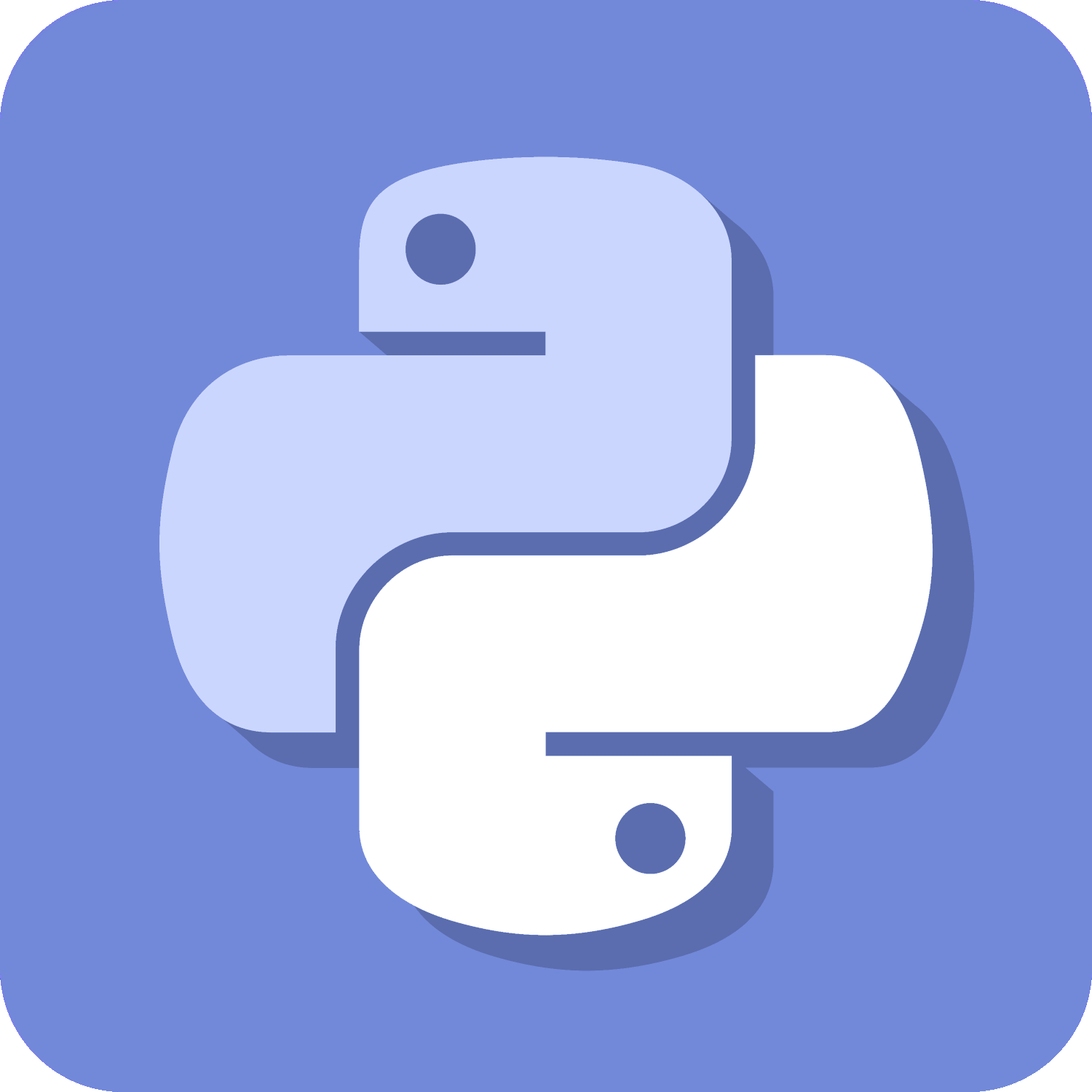 from math import pi
print(pi,": "( " قيمة
وفي النهاية
المتغيرات: 
مثل التغيرات الحاصلة لتنفيذ رؤية 2030 في سبيل تطوير وطننا   
الثوابت: 
مثل تعاليم الدين الإسلامي
تقويم ختامي ( رحلة مع اوبيا )
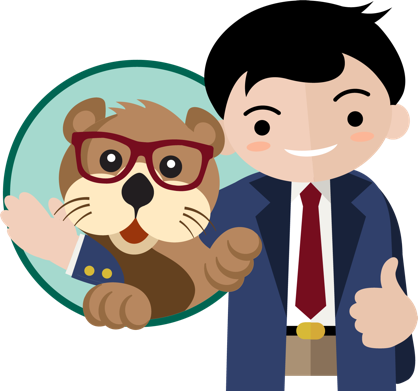 اضغطي هنا للانتقال
الواجب
منصة مدرستي تحت عنوان المتغيرات
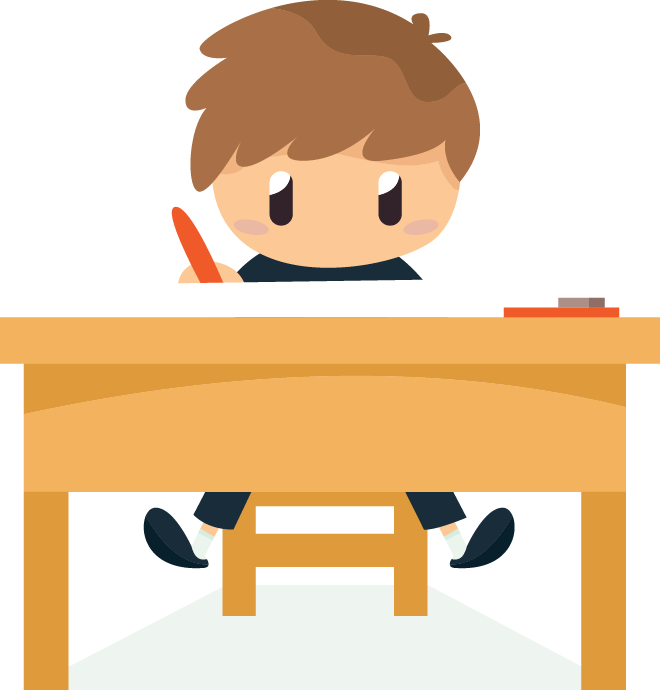